PHY 711 Classical Mechanics and Mathematical Methods
10-10:50 AM  MWF  Olin 103

Plan for Lecture 27:
Introduction to hydrodynamics
Motivation for topic
Newton’s laws for fluids
Conservation relations
11/06/2013
PHY 711  Fall 2013 -- Lecture 27
1
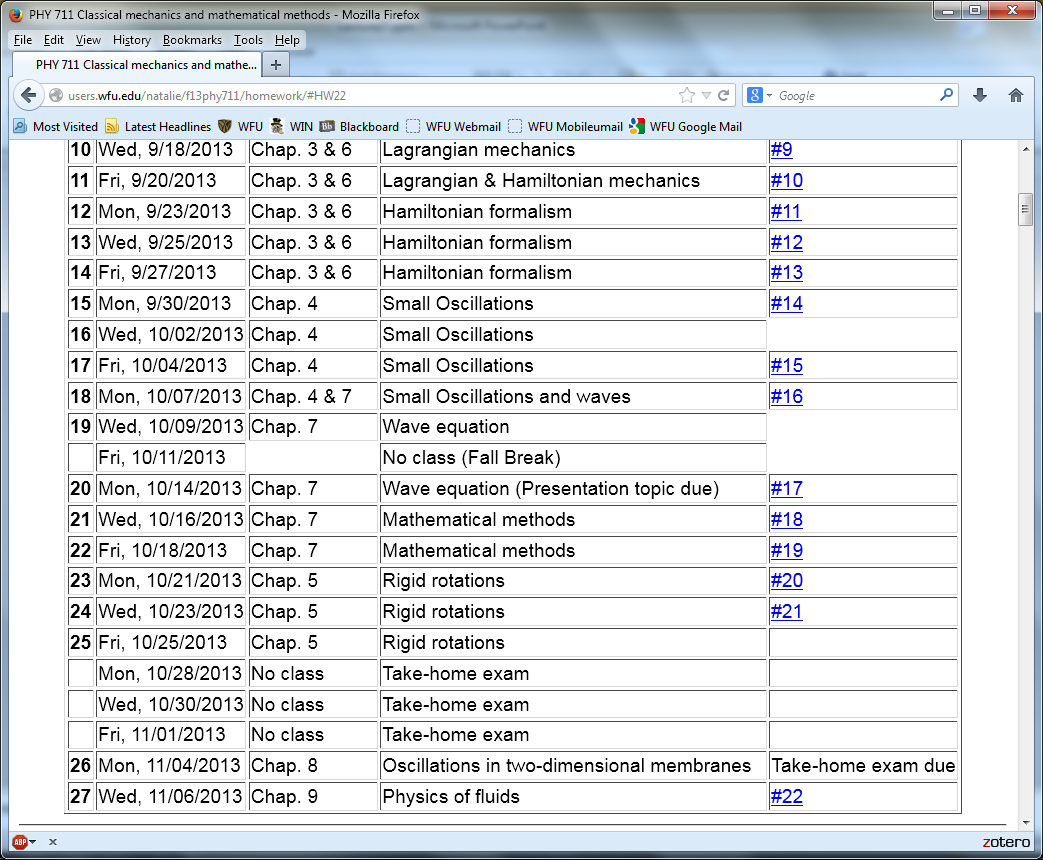 11/06/2013
PHY 711  Fall 2013 -- Lecture 27
2
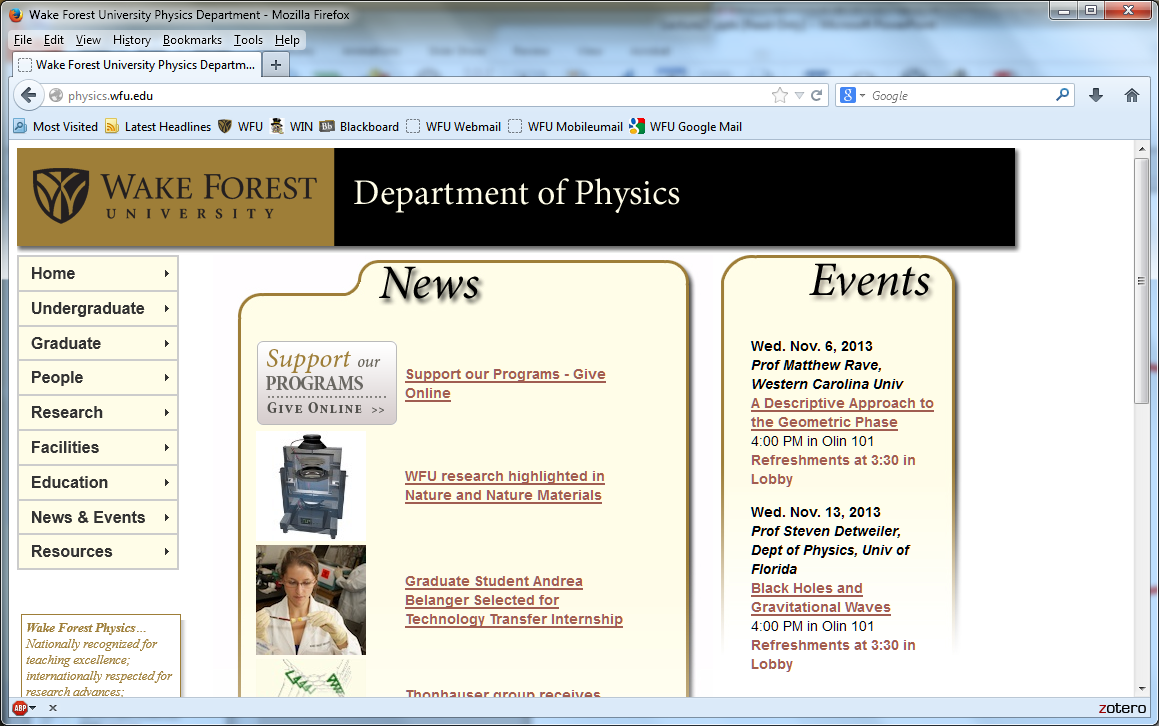 11/06/2013
PHY 711  Fall 2013 -- Lecture 27
3
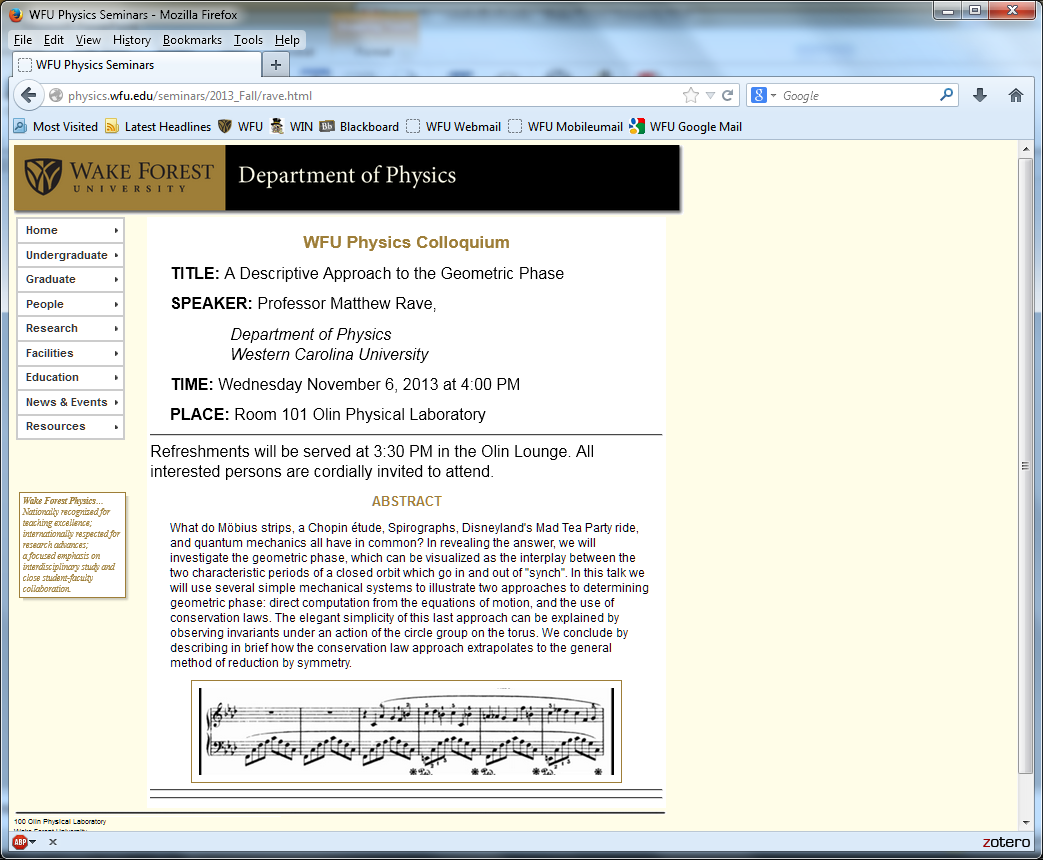 11/06/2013
PHY 711  Fall 2013 -- Lecture 27
4
Motivation
Natural progression from strings, membranes, fluids; description of 1, 2, and 3 dimensional continua
Interesting and technologically important phenomena associated with fluids

Plan
Newton’s laws for fluids
Continuity equation
Stress tensor
Energy relations
Bernoulli’s theorem
Various examples
Sound waves
11/06/2013
PHY 711  Fall 2013 -- Lecture 27
5
Newton’s equations for fluids
 Use Lagrange formulation; following “particles” of fluid
11/06/2013
PHY 711  Fall 2013 -- Lecture 27
6
p(x)
p(x+dx)
11/06/2013
PHY 711  Fall 2013 -- Lecture 27
7
Newton’s equations for fluids -- continued
11/06/2013
PHY 711  Fall 2013 -- Lecture 27
8
11/06/2013
PHY 711  Fall 2013 -- Lecture 27
9
Newton’s equations for fluids -- continued
11/06/2013
PHY 711  Fall 2013 -- Lecture 27
10
Continuity equation:
11/06/2013
PHY 711  Fall 2013 -- Lecture 27
11
Solution of Euler’s equation for fluids
11/06/2013
PHY 711  Fall 2013 -- Lecture 27
12
Bernoulli’s integral of Euler’s equation
11/06/2013
PHY 711  Fall 2013 -- Lecture 27
13
Examples of Bernoulli’s theorem
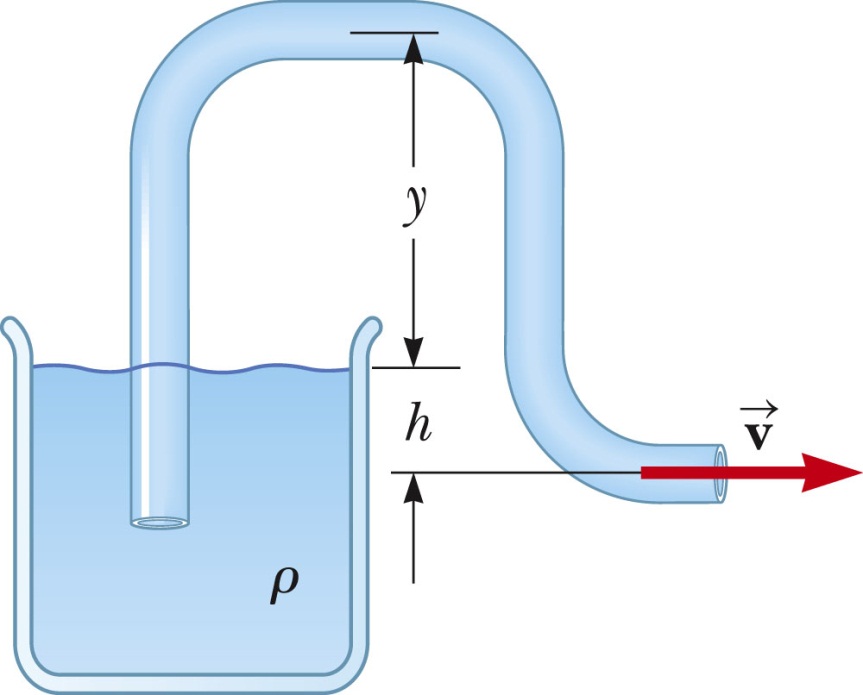 1
2
11/06/2013
PHY 711  Fall 2013 -- Lecture 27
14
Examples of Bernoulli’s theorem -- continued
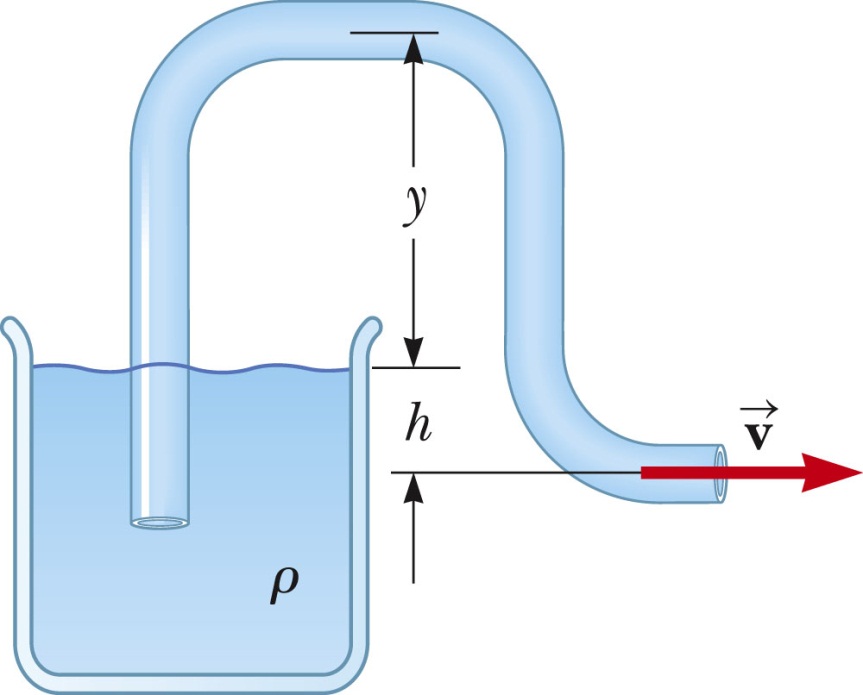 1
2
11/06/2013
PHY 711  Fall 2013 -- Lecture 27
15
Examples of Bernoulli’s theorem -- continued
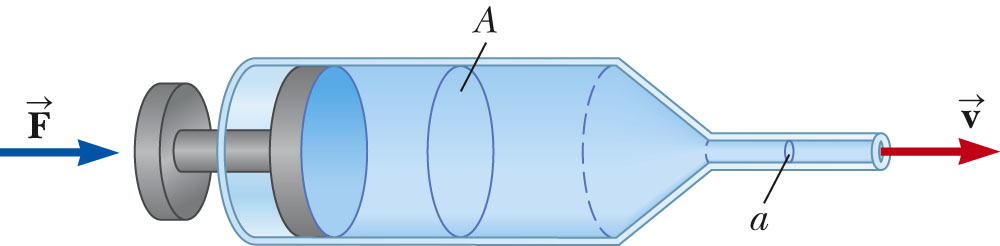 2
1
11/06/2013
PHY 711  Fall 2013 -- Lecture 27
16
Examples of Bernoulli’s theorem -- continued
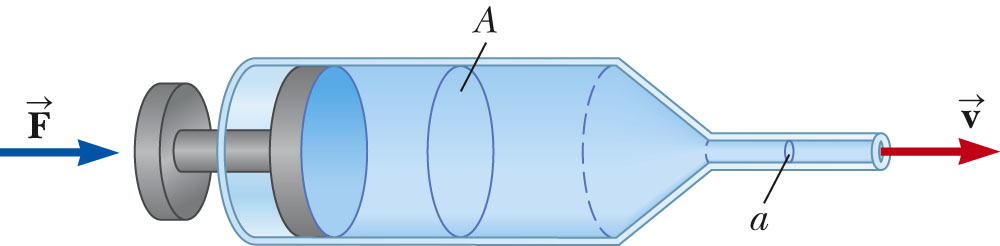 2
1
11/06/2013
PHY 711  Fall 2013 -- Lecture 27
17
Examples of Bernoulli’s theorem – continued
      Approximate explanation of airplane lift
Cross section view of airplane wing
    http://en.wikipedia.org/wiki/Lift_%28force%29
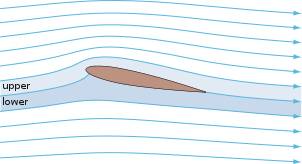 1
2
11/06/2013
PHY 711  Fall 2013 -- Lecture 27
18
Some details on the velocity potential
11/02/2012
PHY 711  Fall 2012 -- Lecture 28
19
Example – uniform flow
b
a
z
11/05/2012
PHY 711  Fall 2012 -- Lecture 29
20
Example – flow around a long cylinder (oriented in the  Y   direction)
^
X
^
^
r=a
v0 Z
v0 Z
q
^
Z
11/05/2012
PHY 711  Fall 2012 -- Lecture 29
21
11/05/2012
PHY 711  Fall 2012 -- Lecture 29
22
11/05/2012
PHY 711  Fall 2012 -- Lecture 29
23
11/05/2012
PHY 711  Fall 2012 -- Lecture 29
24